Combined Science - Biology - Key Stage 4
Selective breeding
Mrs Gibbs
Selective breeding is when humans _____________________________________
___________________________________________________________________________
‹#›
‹#›
Explain how a gardener could carry out selective breeding to ensure their roses produced large, pink flowers
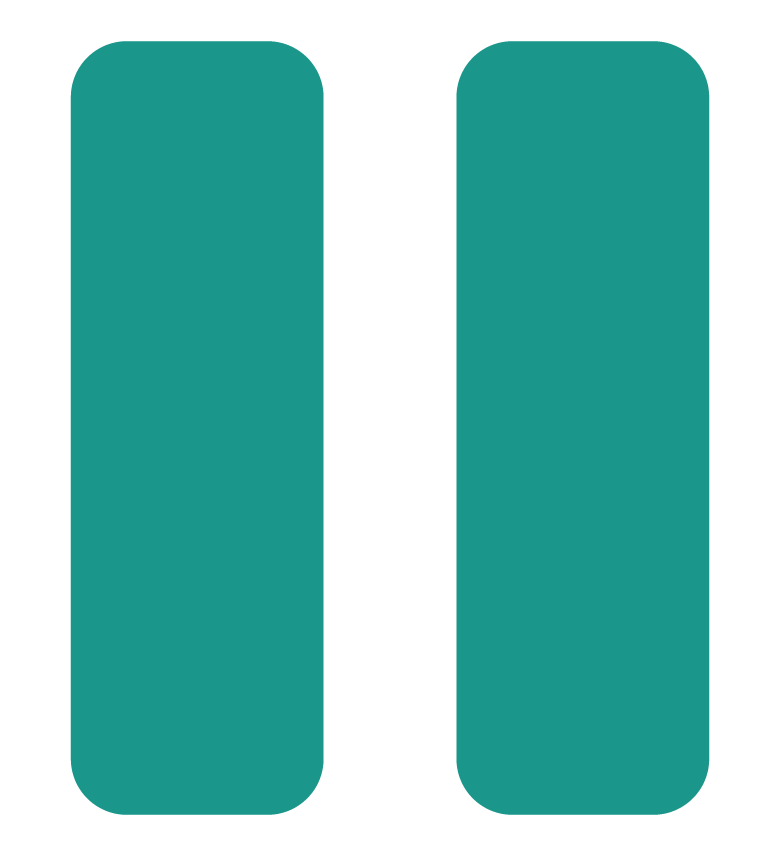 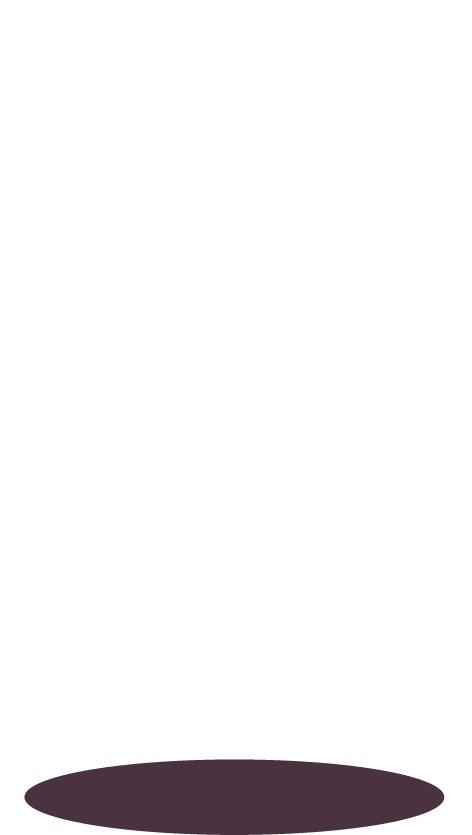 ‹#›
Exam-style question
A farmer has selectively bred her wheat crops to be resistant to drought.
The farmer has noticed that some of her crops have stunted growth.
Evaluate the use of selectively breeding wheat to be drought-resistant. (6)
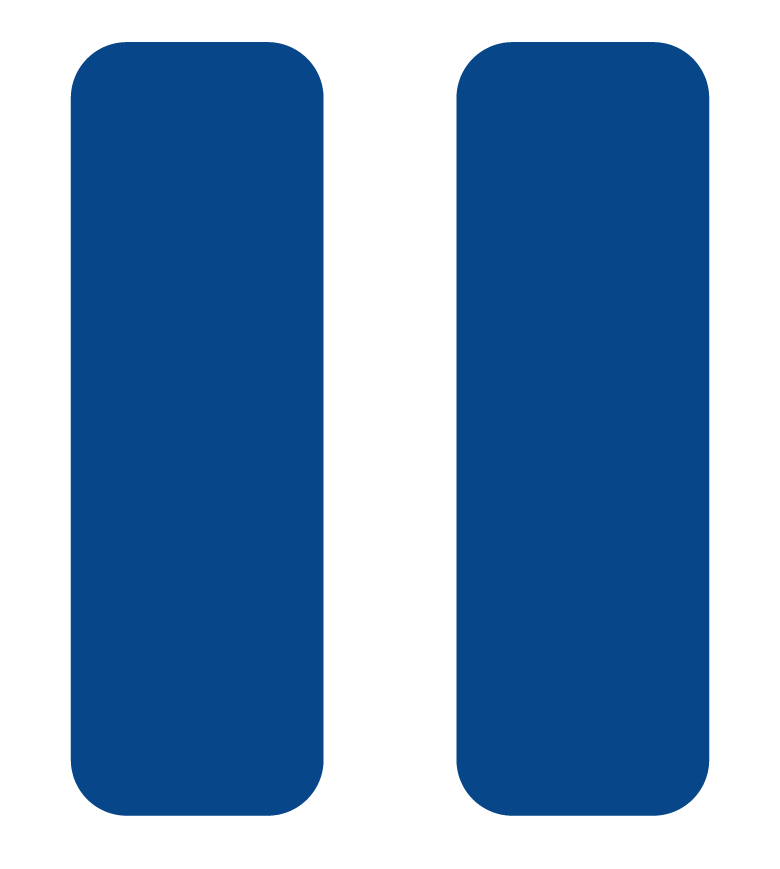 Hint:
Advantages:

Disadvantages:

Justified Conclusion:
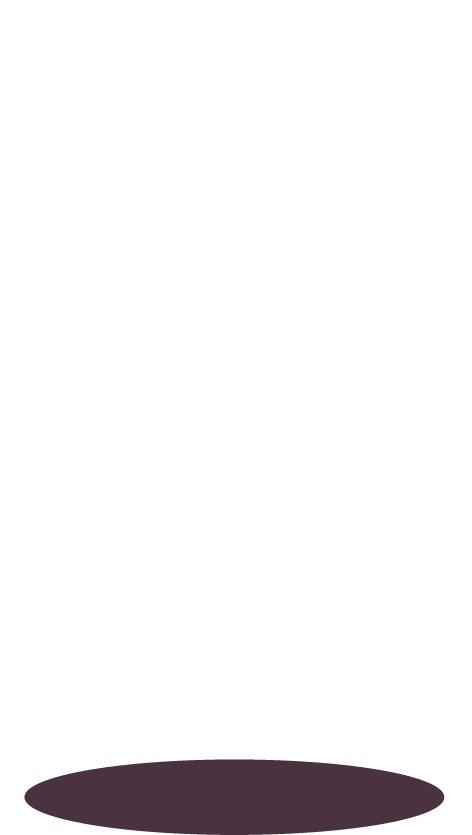 ‹#›
[Speaker Notes: Discuss that the conclusion can go either way, but must be justified]